L5 in Tandem with L1
Future SWE Missions Workshop

ESA SSA/SWE State-of-Play
Nicolas Bobrinsky
London, 6 March 2017
Space Situational Awareness - Goals
Society heavily dependent on critical space and ground assets (e.g s/c, power grids, networks) 

These assets need to be protected against adverse effects from space

Three main areas addressed in the SSA programme:
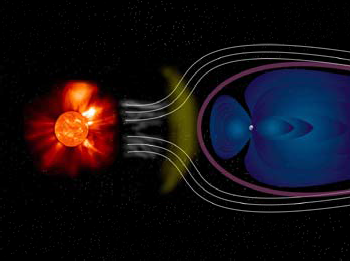 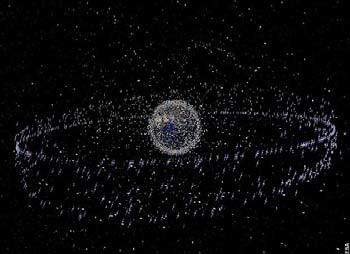 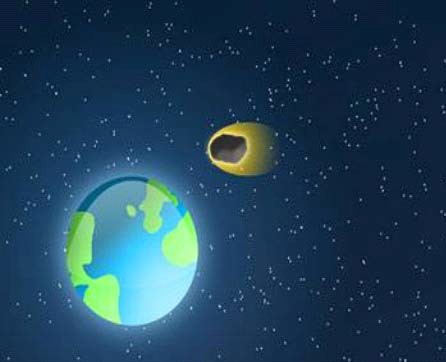 NEO
SWE
SST
NEO
SST
SWE
Space Surveillance and
Tracking
Space Weather
Near Earth Objects
Objectives for a European SWE System
SSA Programme Declaration calls for: Independent European access to SSA (SWE) data and services
SSA (SWE) requirements 
SSA (SWE) architecture 

Implementation of SSA (SWE) system and demonstration of operability
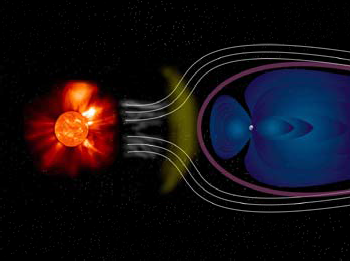 Detection and forecasting of Space Weather and its effects
Monitoring of the Sun, solar wind, radiation belts, 
   magnetosphere, ionosphere
SWE Services to Users (e.g National Civil Protection Authorities)
Space Weather impacts infrastructure and services on ground, in air and in space
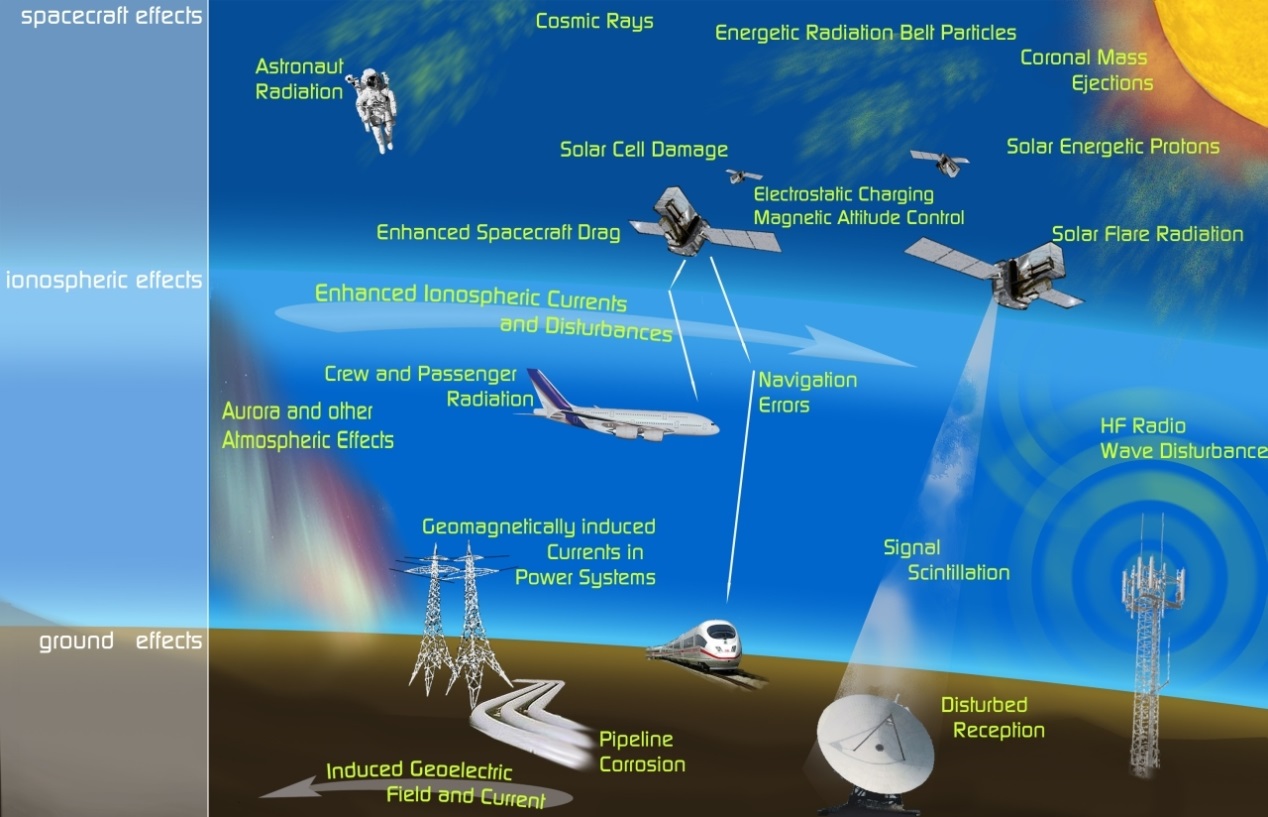 Effects of Space Weather during  Halloween storm (Oct–Nov 2003)
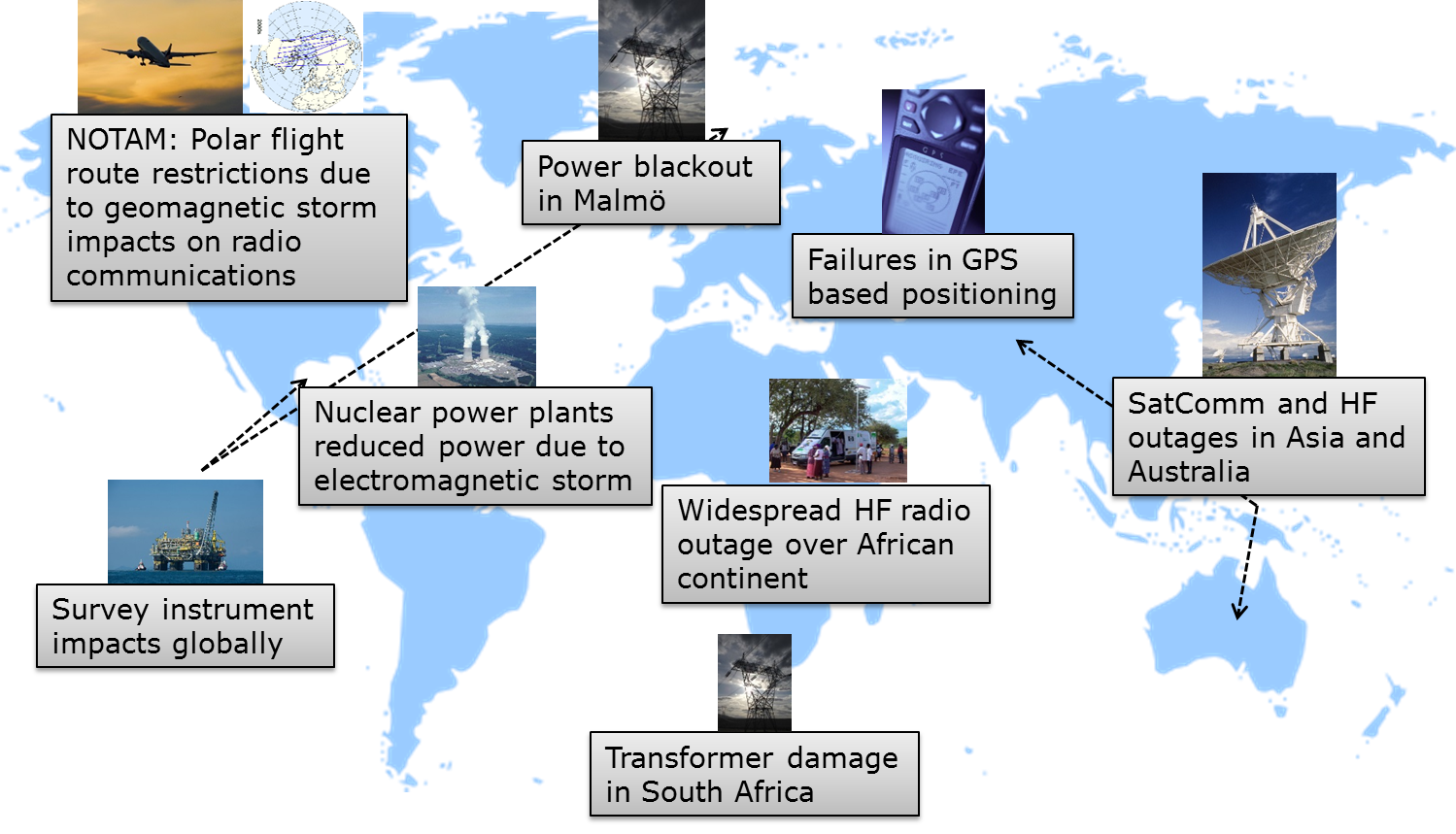 Effects on space missions during Halloween storm (Oct–Nov 2003)
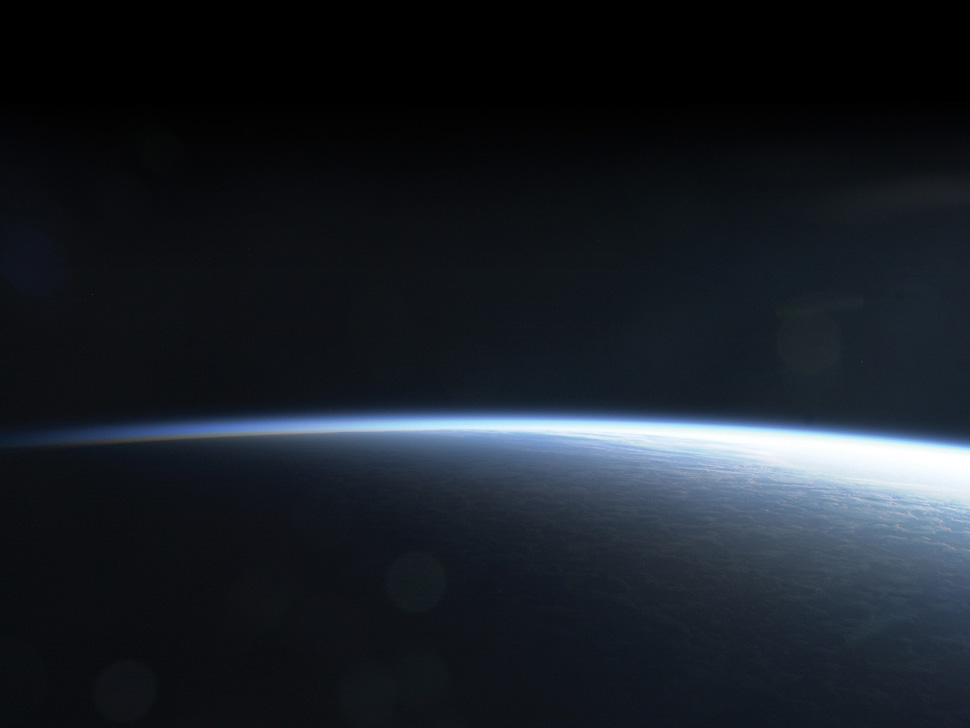 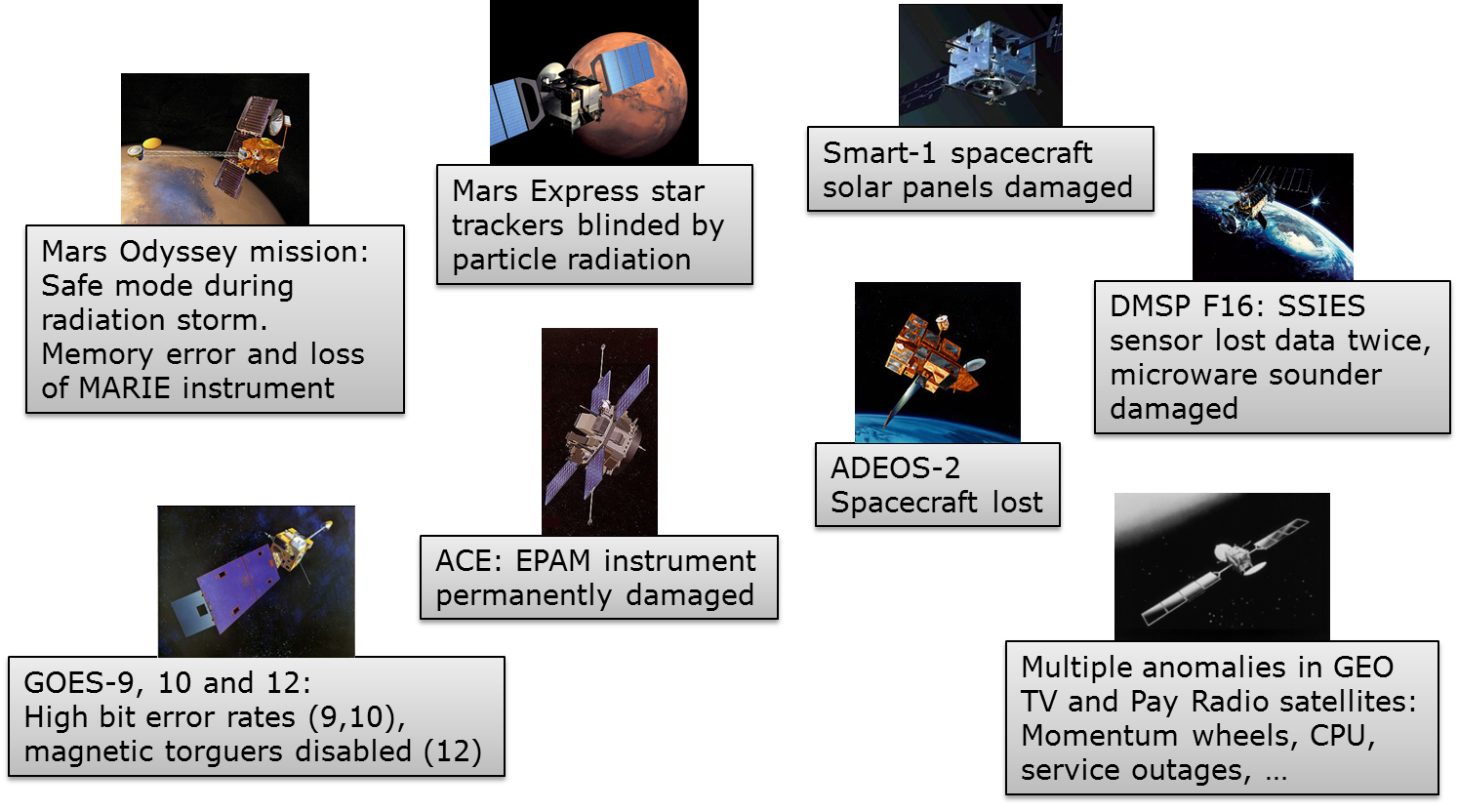 [Speaker Notes: This is alternative to previous slide]
SSA Programme Decisions
SSA Programme initiated in April 2008 (ESA Council, SSA Enabling Resolution)

SSA Programme executed in Periods
Period 1 (2009-2012) decided at MC in November 2008 (The Hague, NL) 
Period 2 (2013-2016) decided at MC12 in November 2012 (Naples, IT)
Period 3 (2017-2020) decided at MC16 in December 2016 (Lucerne, CH)
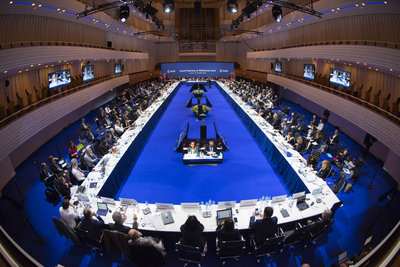 SSA Programme Participants in Period 3 (2017 – 2020)
Austria
Belgium
Czech Republic
Denmark
Finland
France
Germany
Greece
Italy
Luxembourg
Netherlands
Norway
Poland
Portugal
Romania
Spain
Sweden
Switzerland
United Kingdom
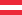 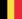 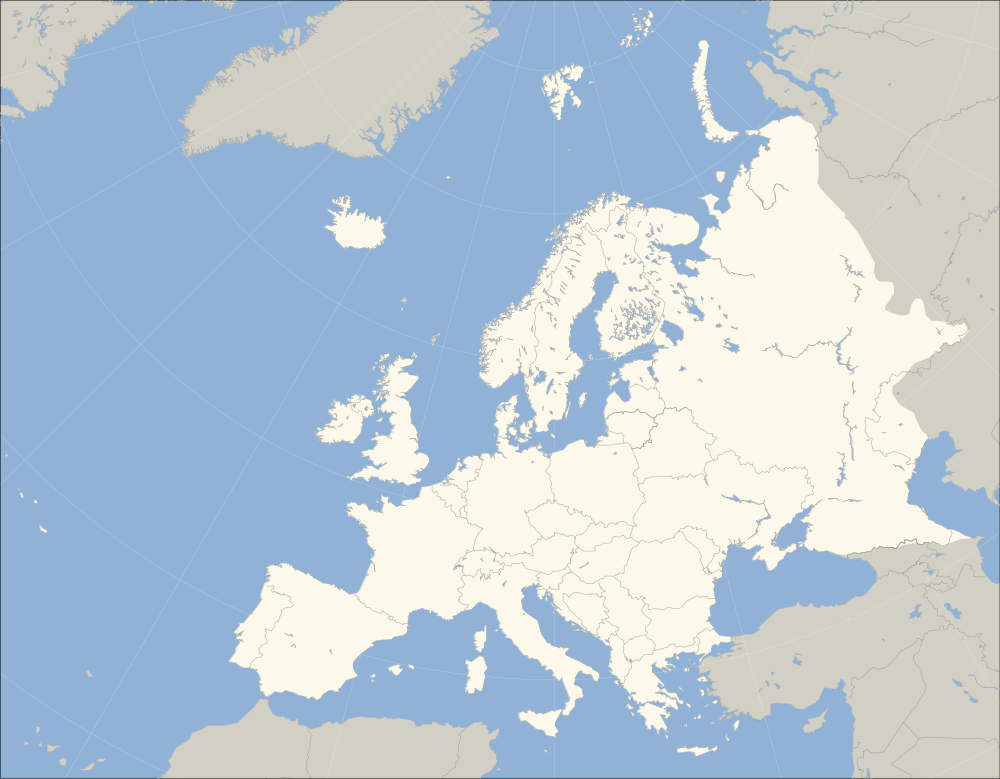 19 Participating States

Focus on Space Weather and L1/L5

Activities also in the areas of NEO and SST



Funding: 95.3 M€
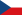 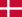 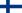 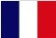 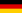 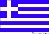 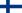 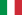 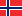 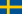 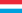 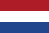 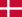 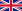 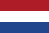 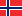 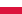 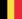 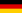 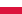 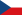 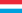 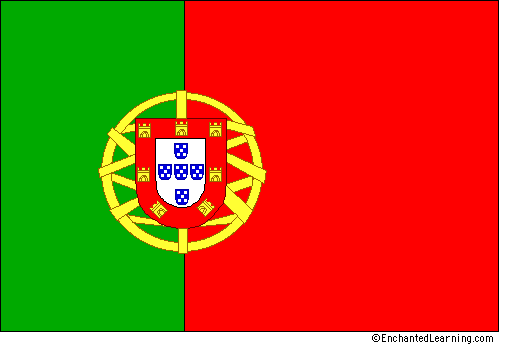 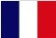 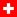 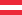 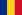 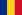 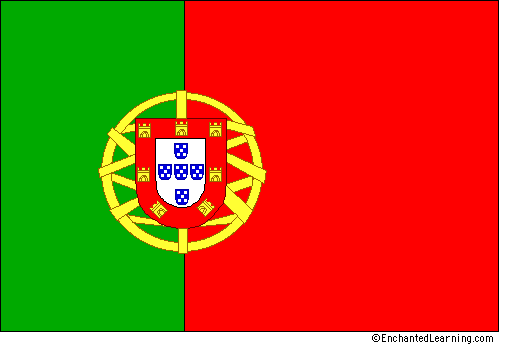 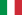 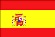 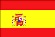 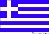 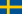 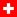 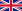 SSA Programme statusPriorities of MSs (status at 6 March 2017)
SWE:  17 PSs
NEO:   10 PSs
SST:   11 PSs
L1/L5:  7 PSs

Three main contributors to SSA Period 3:
UK: 22 M€
DE: 15.1 M€ 
IT:  11.3 M€

Geo-return constraints must be reflected when placing contracts
European SWE System Strategy
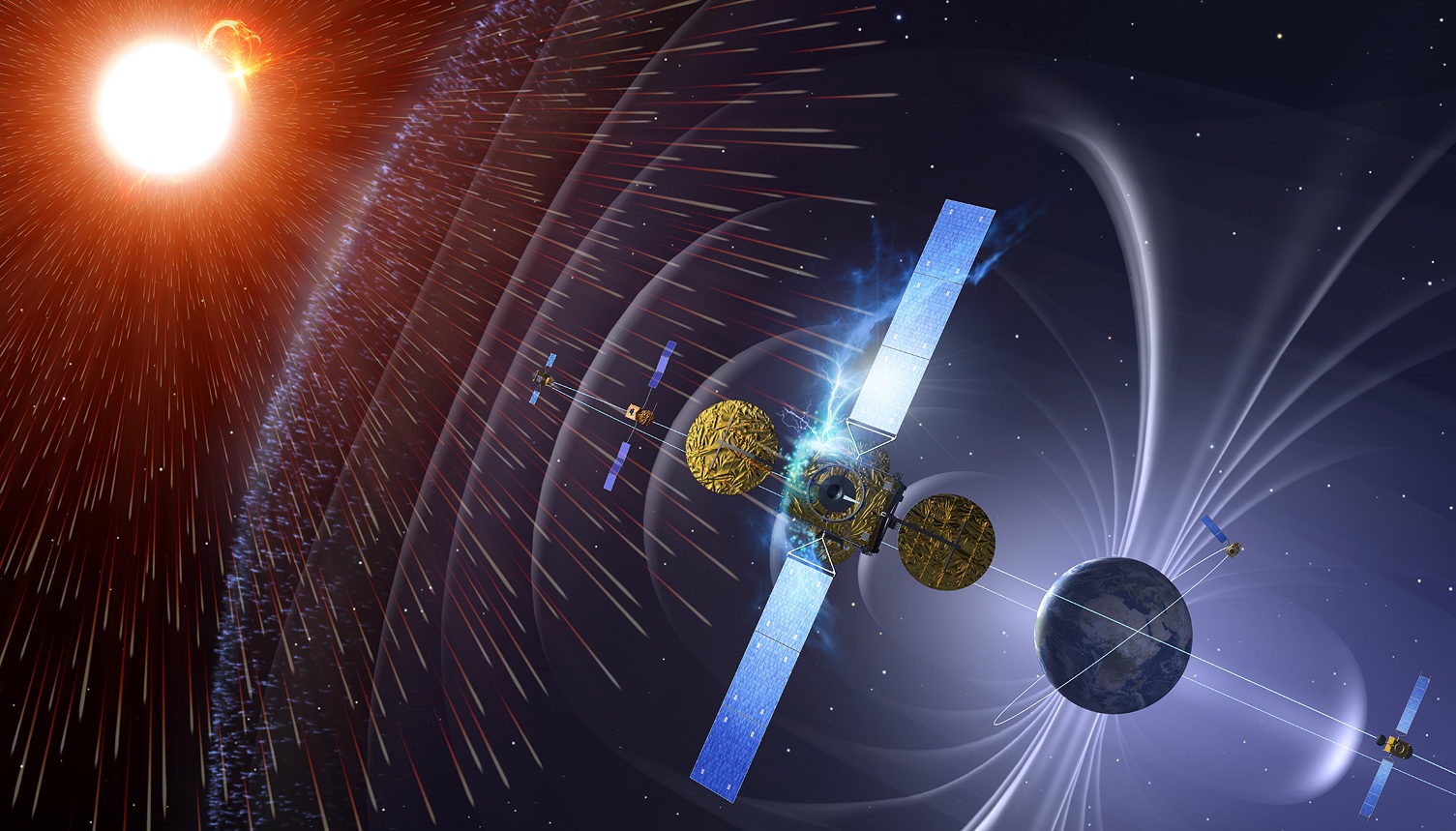 Build and implement coherent European SWE system integrating national SWE assets
Initial SWE system operational by 2020
Develop additional elements post-2020 (e.g. SWE mission to L5, SWE instrumentation, Research to Operations)
Ensure a consistent approach with the US (NOAA, NASA) for L1/L5 platforms, SWE instrumentation, stations cross-support
Operational phase, i.e. delivery to users 24/7, then open. Role for EU or other.
Networking European SWE Assets
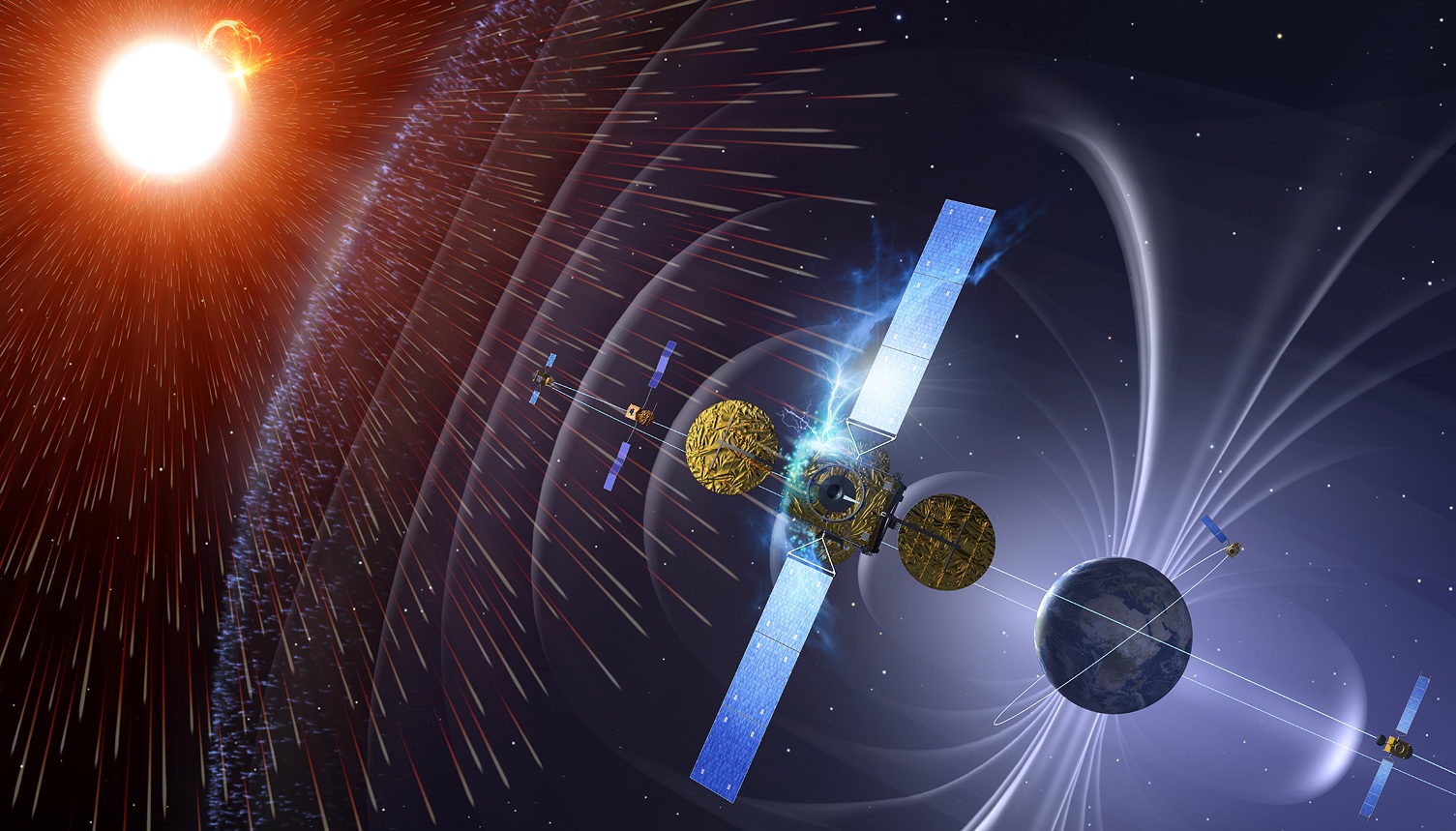 SSA-SWE Users
SSA SWE Coordination Centre
Space Pole, Belgium
Federated data archives
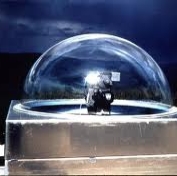 SSA and collaborating sensor systems
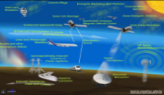 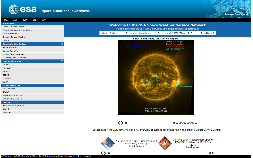 SWE Data Centre
swe.ssa.esa.int
SWE Expert Service Centres
SolarWeather
Heliospheric Weather
Ionospheric Weather
SpaceRadiation
Geomagnetic Conditions
European expert groups and centres of excellence
Enhanced SWE observation system: L5 + L1
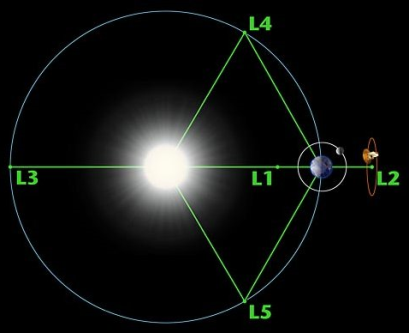 Development of ASEL mission (L5):
Solar corona monitoring
Heliospheric imaging
Solar disc magnetic field
EUV imaging
In-situ measurements:
solar wind
magnetic field 
charged particles
hot plasma
Mission phases in P3
A/B1
B2
Readiness for C/D
Examples of SWE services
SWE Service For Aviation
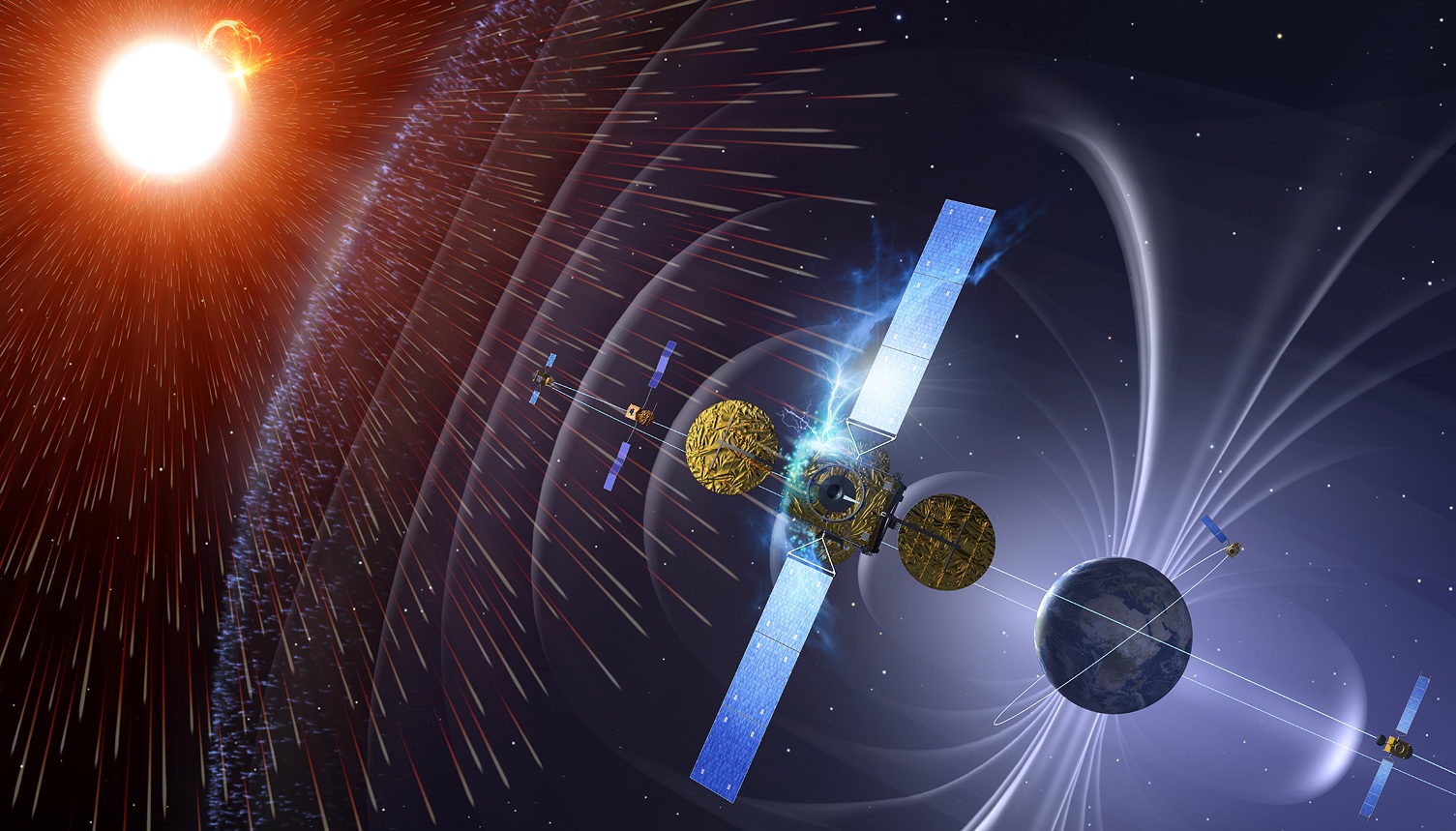 Near real-time assessment of cosmic radiation exposure at flight altitudes.
Timely information about potential space weather-induced communication/ navigation disturbances.
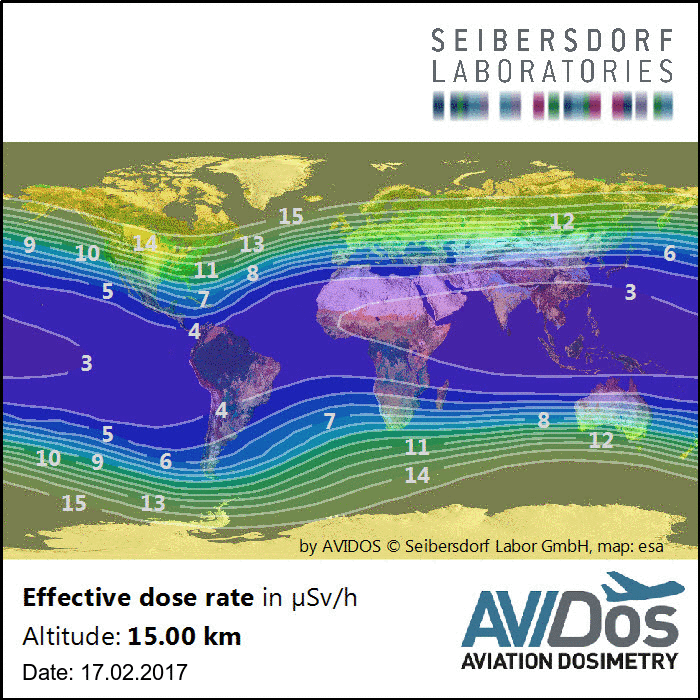 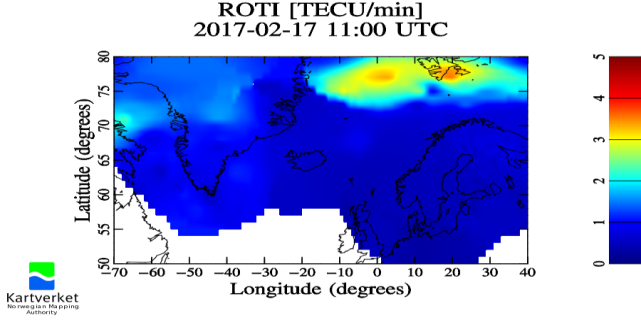 SWE Service For Power Grid Operators
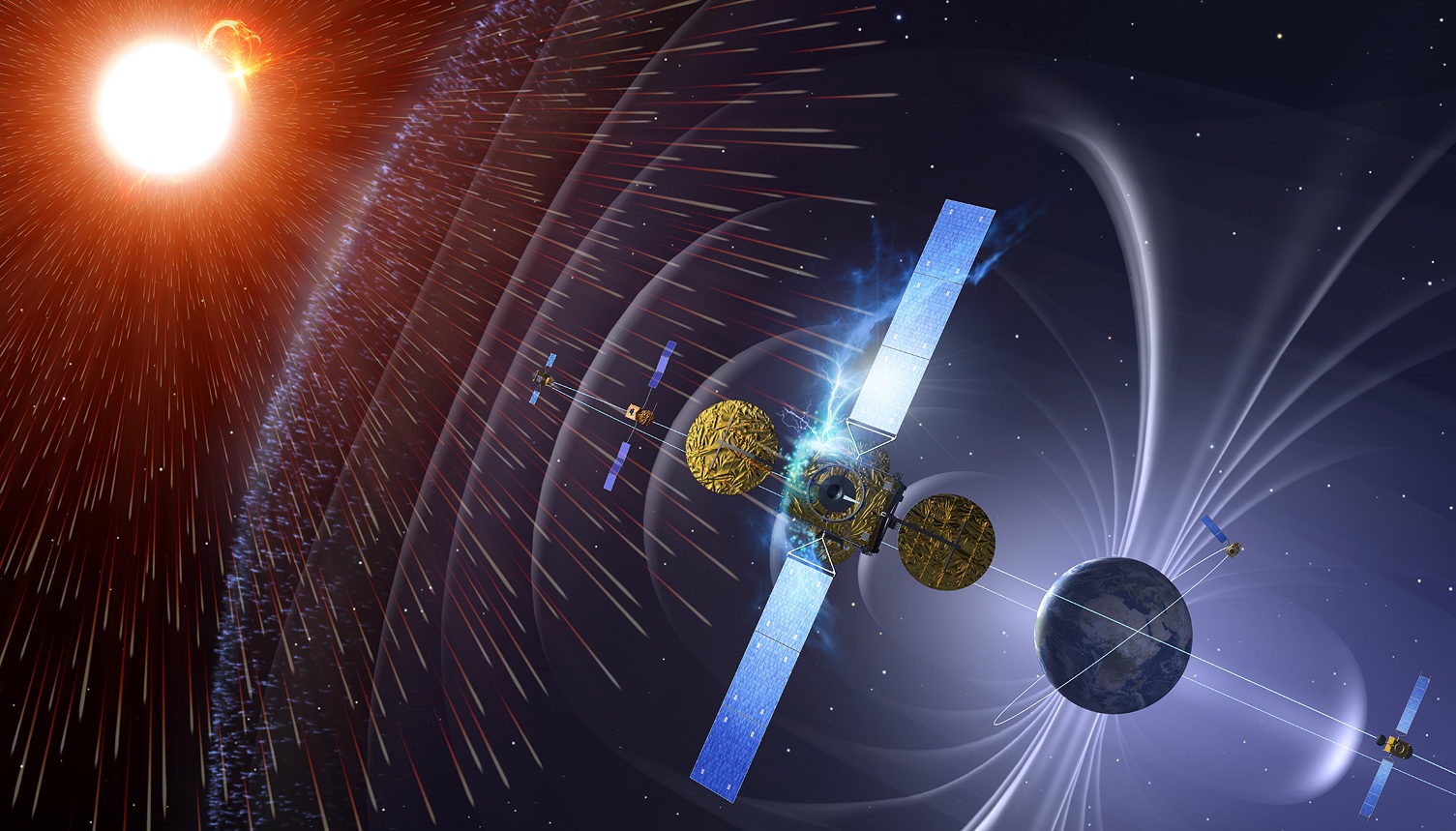 Monitoring potential GIC levels in power systems using state of the art models and near real-time ground magnetic field recordings.
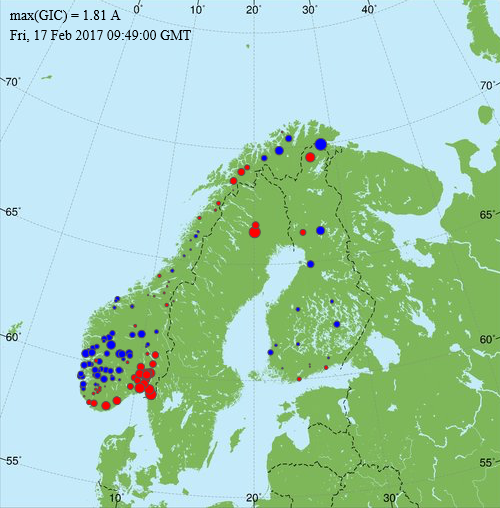 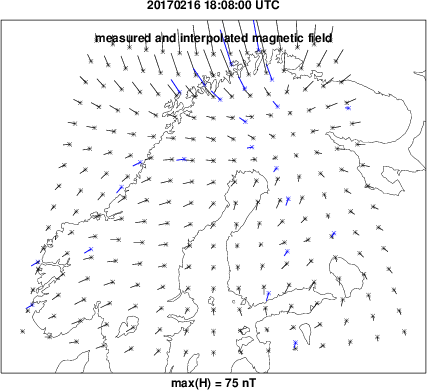 SWE Service For Spacecraft Operators
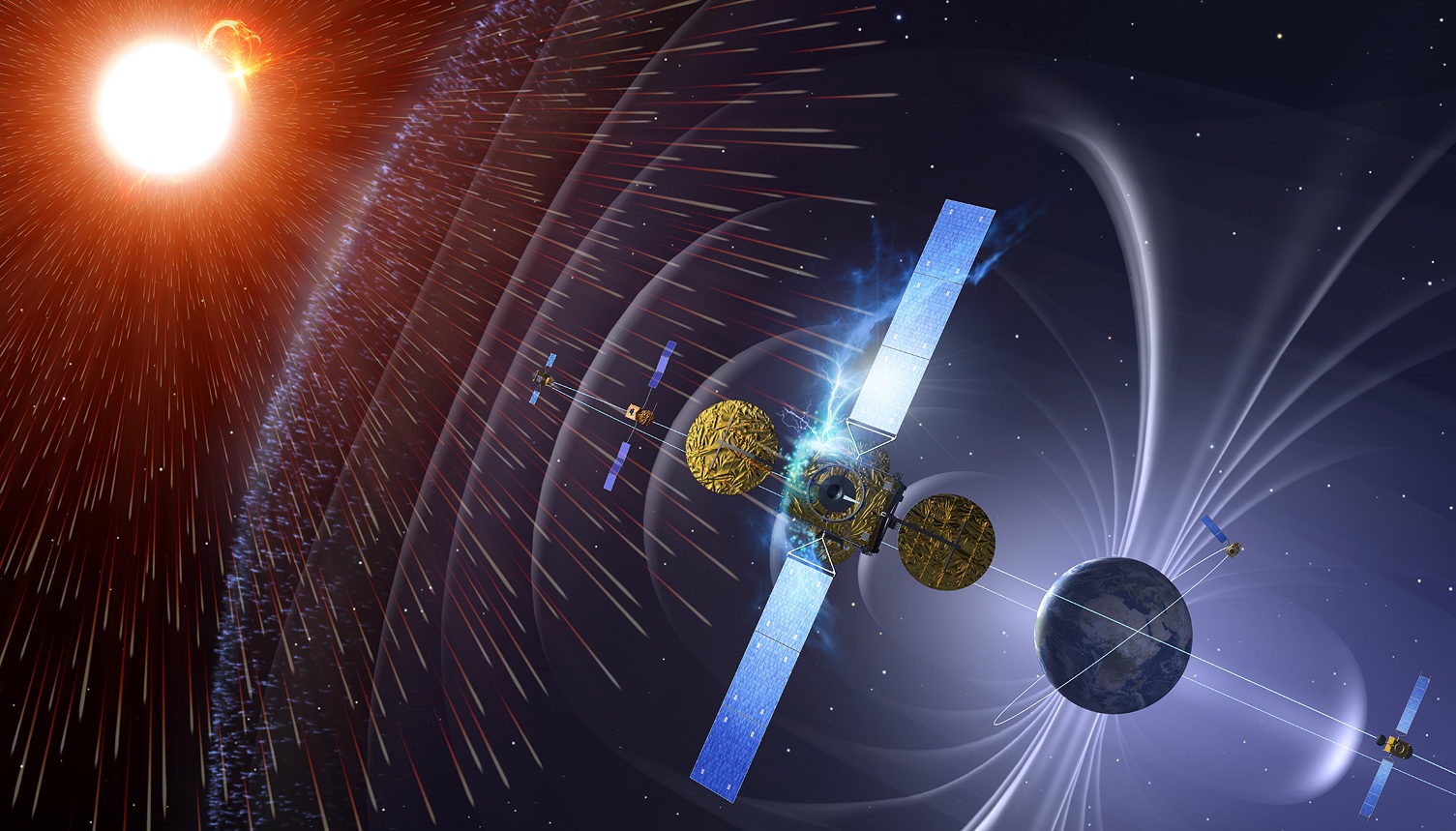 Near real-time estimate of space environment and its effects on spacecraft operations. 
Monitoring phenomena e.g. geomagnetic storms, substorms, high-speed streams, solar energetic particle events & Earth-directed CMEs.
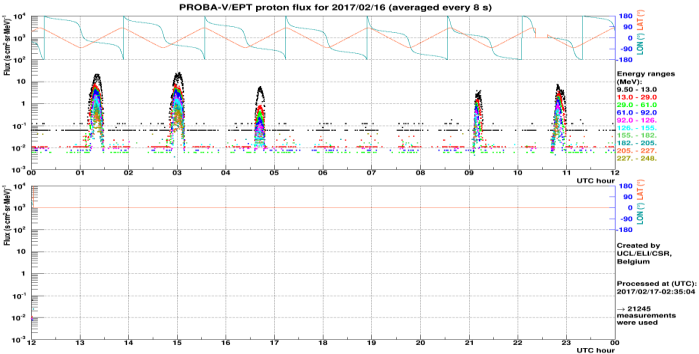 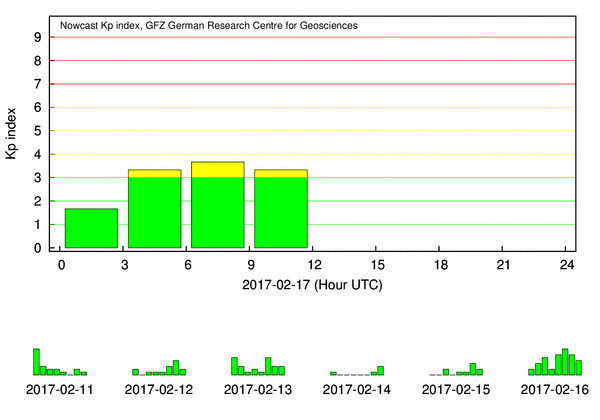 SWE Service For Resource Exploitation System Operations
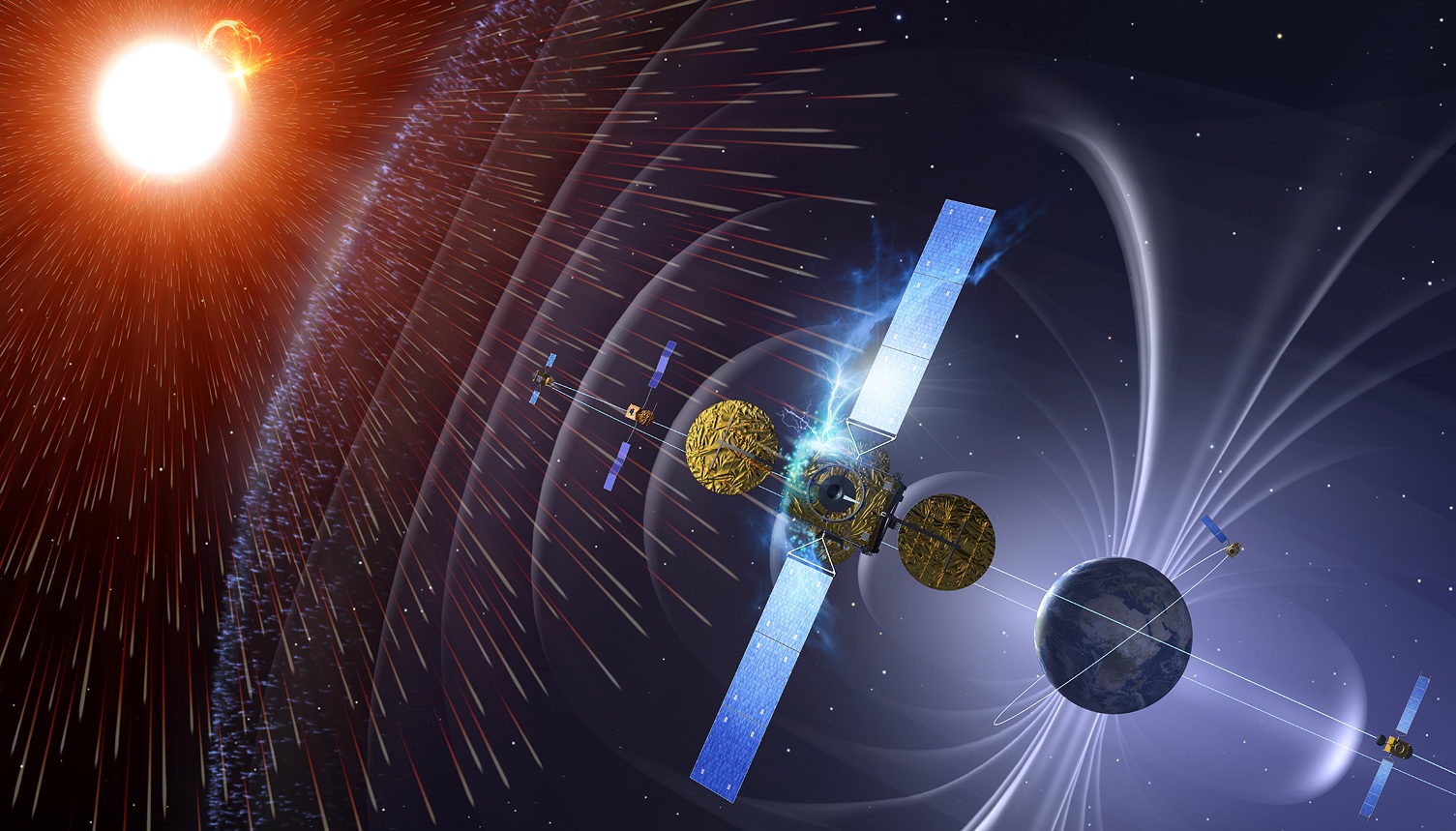 Near real-time information about geomagnetic disturbances affecting directional drilling and aeromagnetic surveys, combined with ionospheric disturbances affecting related GNSS-based activities.
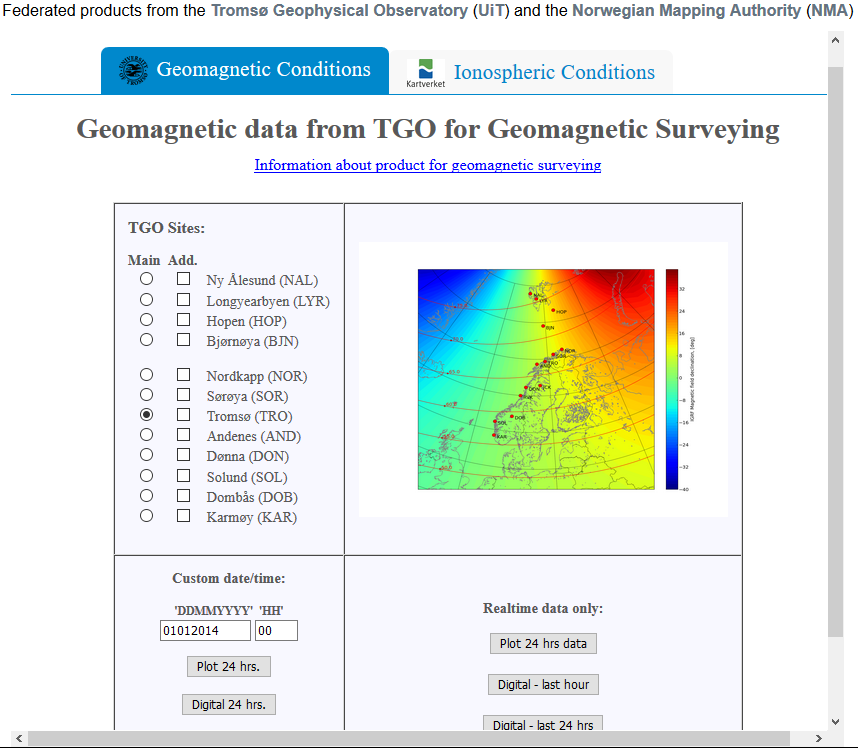 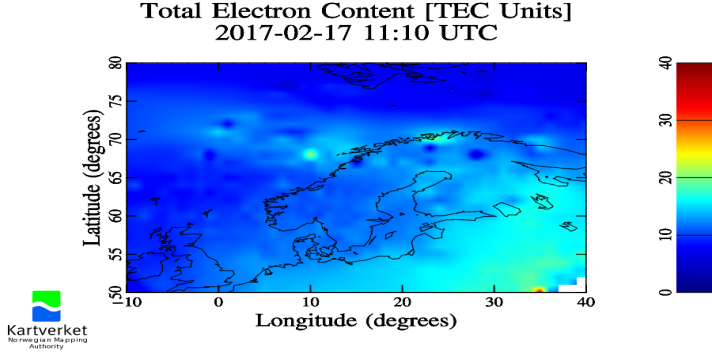 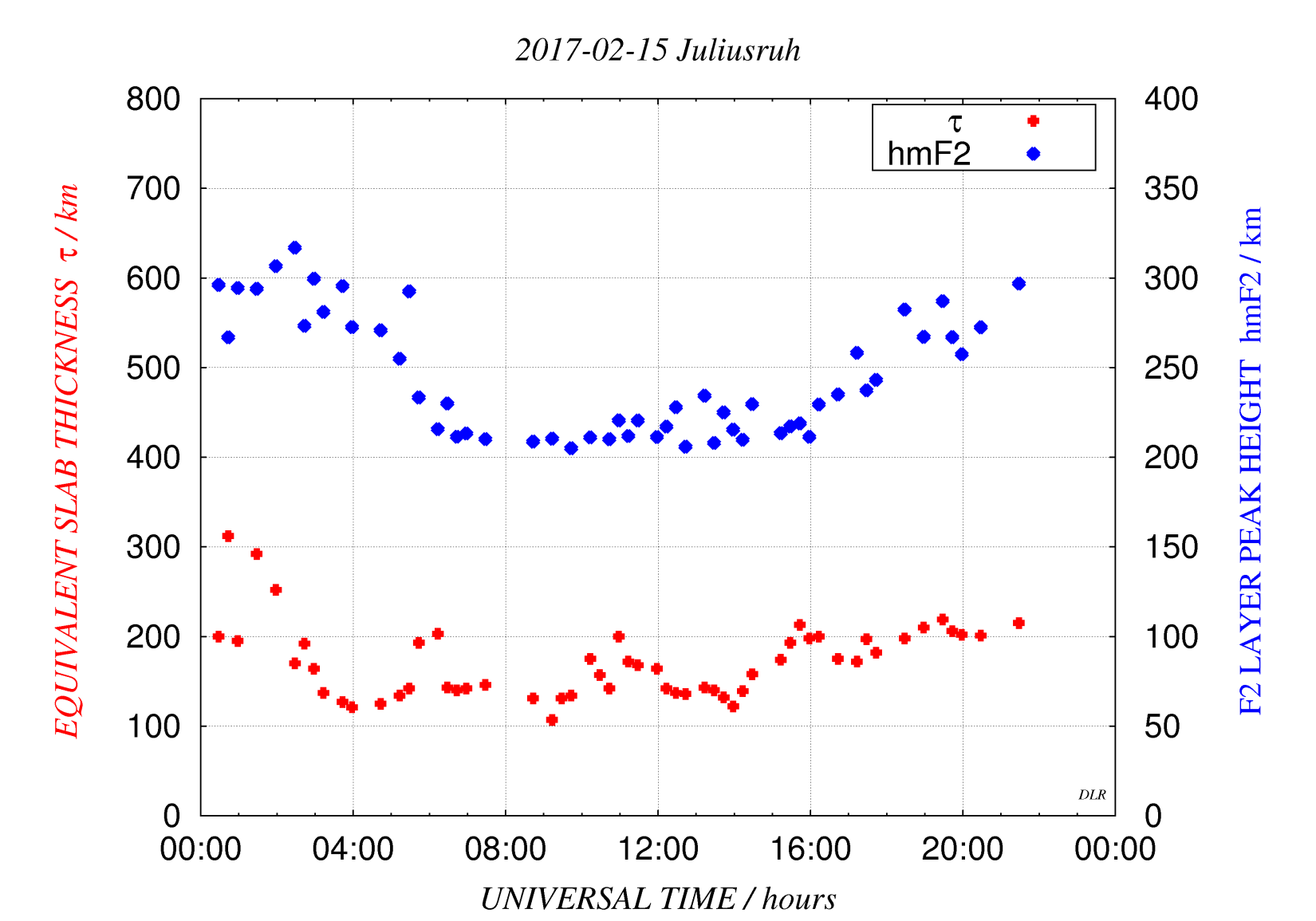 SWE Services For GNSS Users: Trans-ionospheric radio link
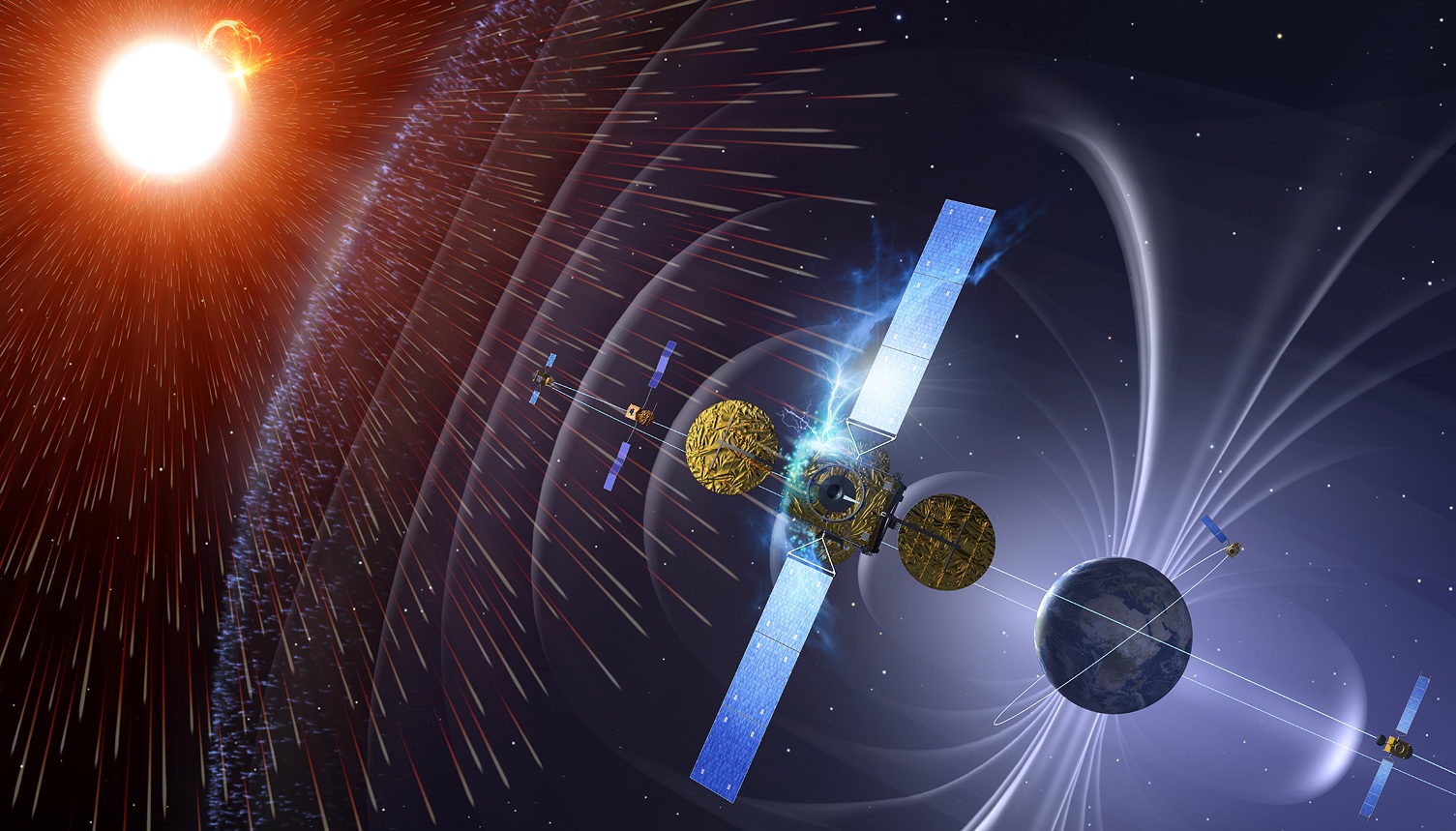 Near real-time and short-term Total Electron Content and ionospheric parameters indicating current level of ionospheric disturbance. Regional and global view.
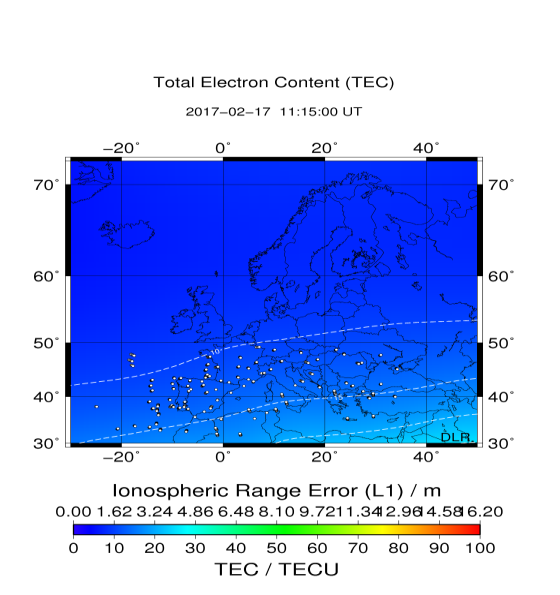 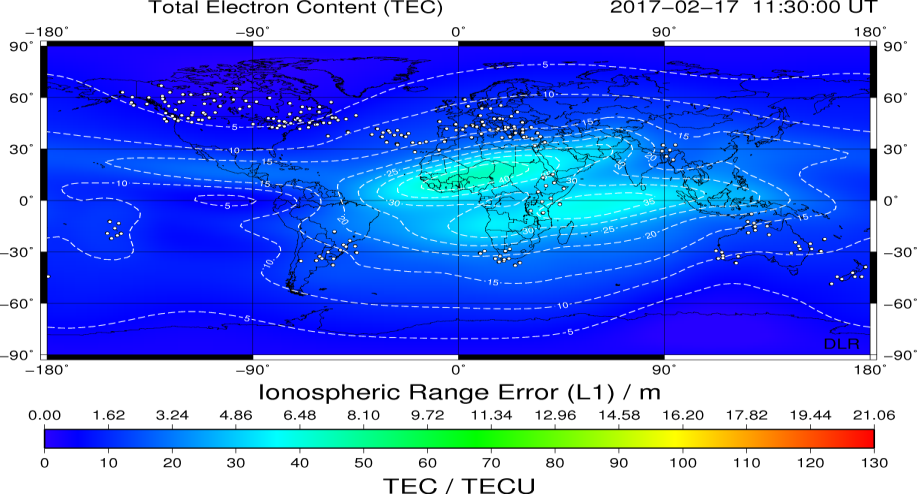 International cooperation
A global issue
ESA/SSA applying collaborative approach, within Europe and beyond (e.g. US – NOAA and NASA, Korea)
Increases footprint and decreases costs
Connects SWE stakeholders across nations and creates synergies.
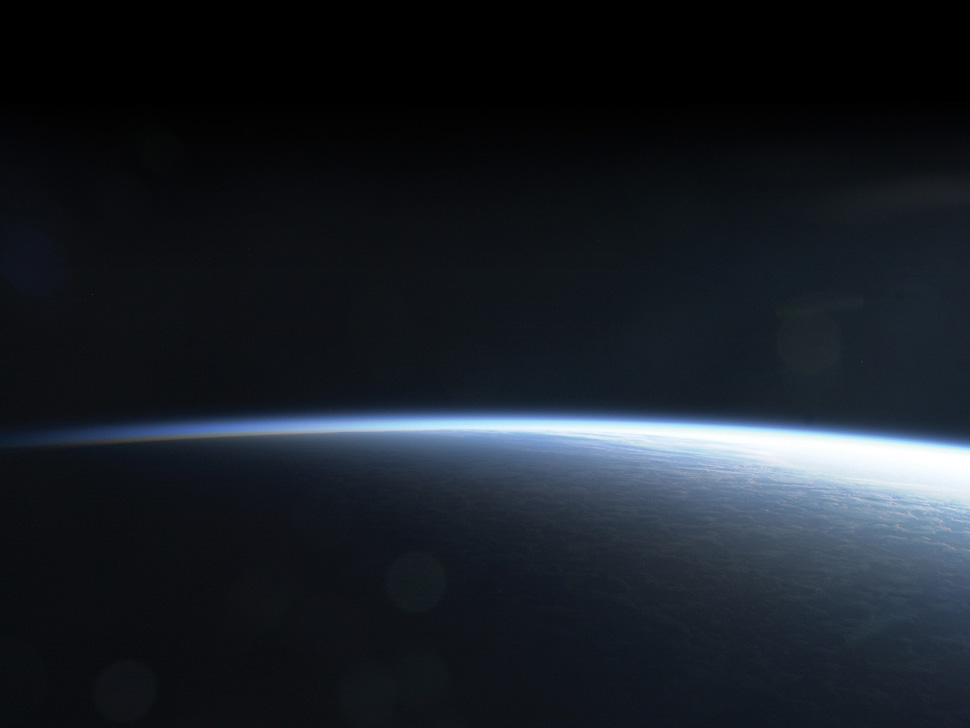 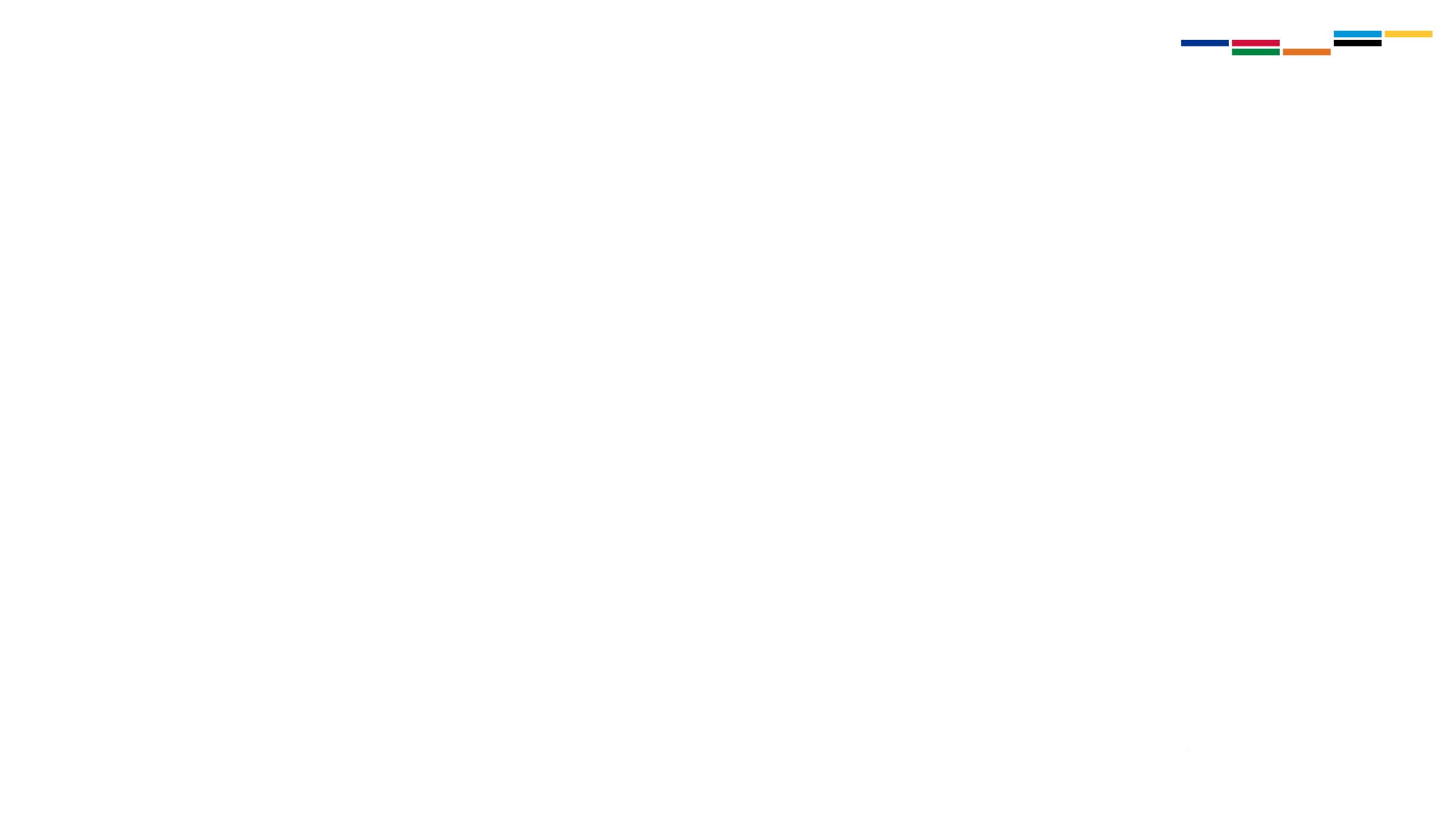 THANK YOU

swe.ssa.esa.int
www.esa.int